Поновимо шта смо научили на претходном часу
музичке културе.
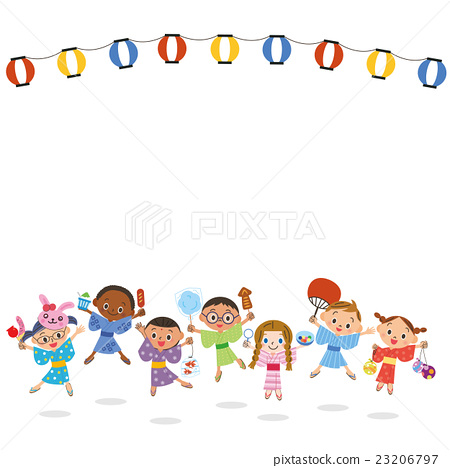 Шта је то карневал?
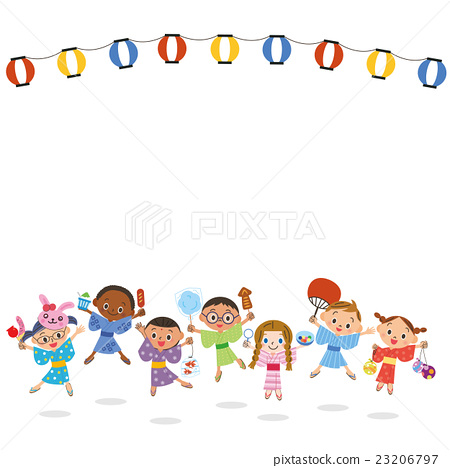 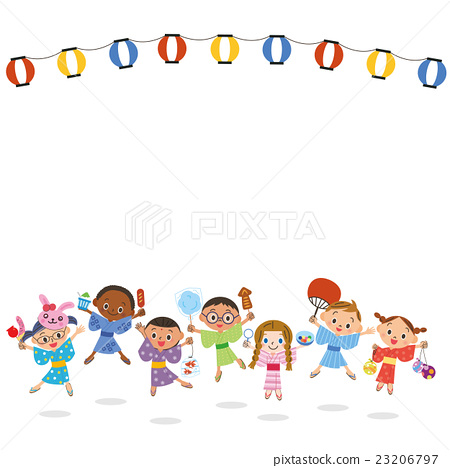 Шта је то карневал?
Карневал је врста славља. Учесници прославе 
се веселе на улицама, плешу, маскирају се, 
приказују циркуске и друге вештине.
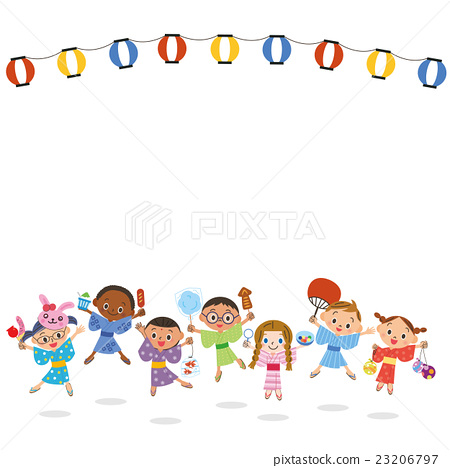 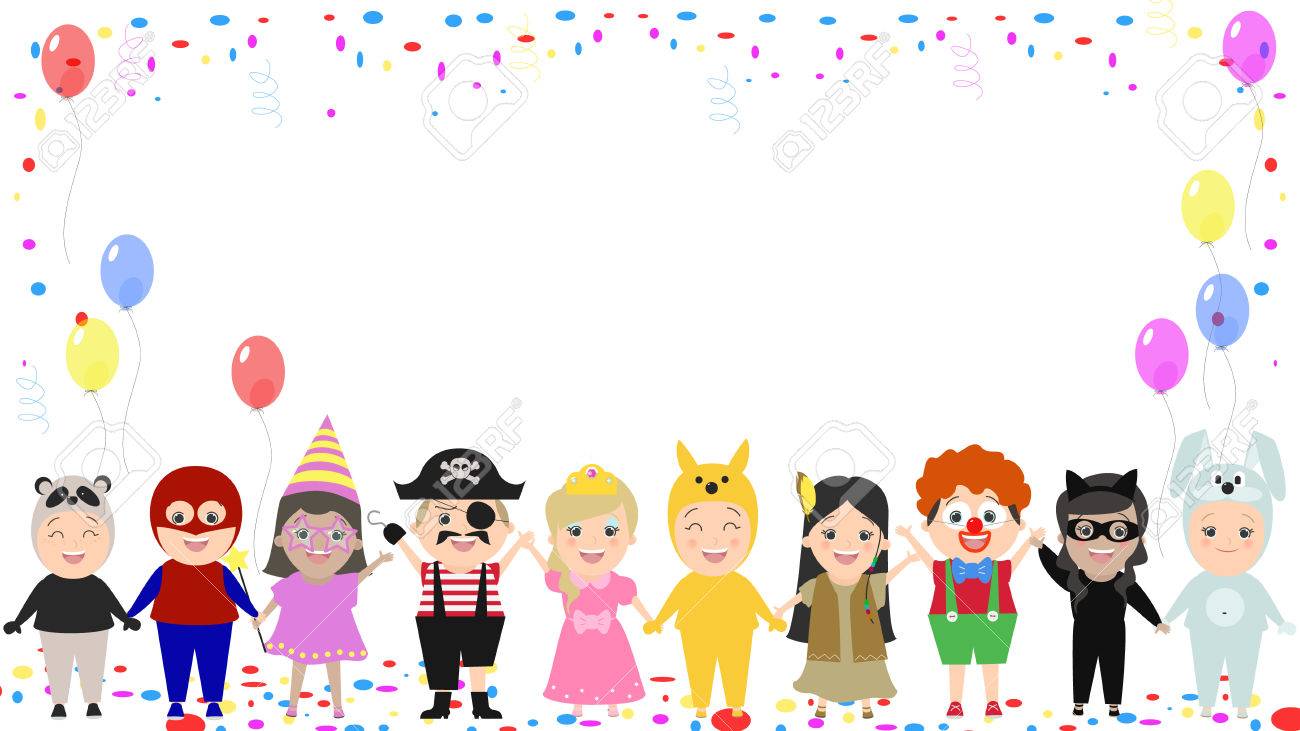 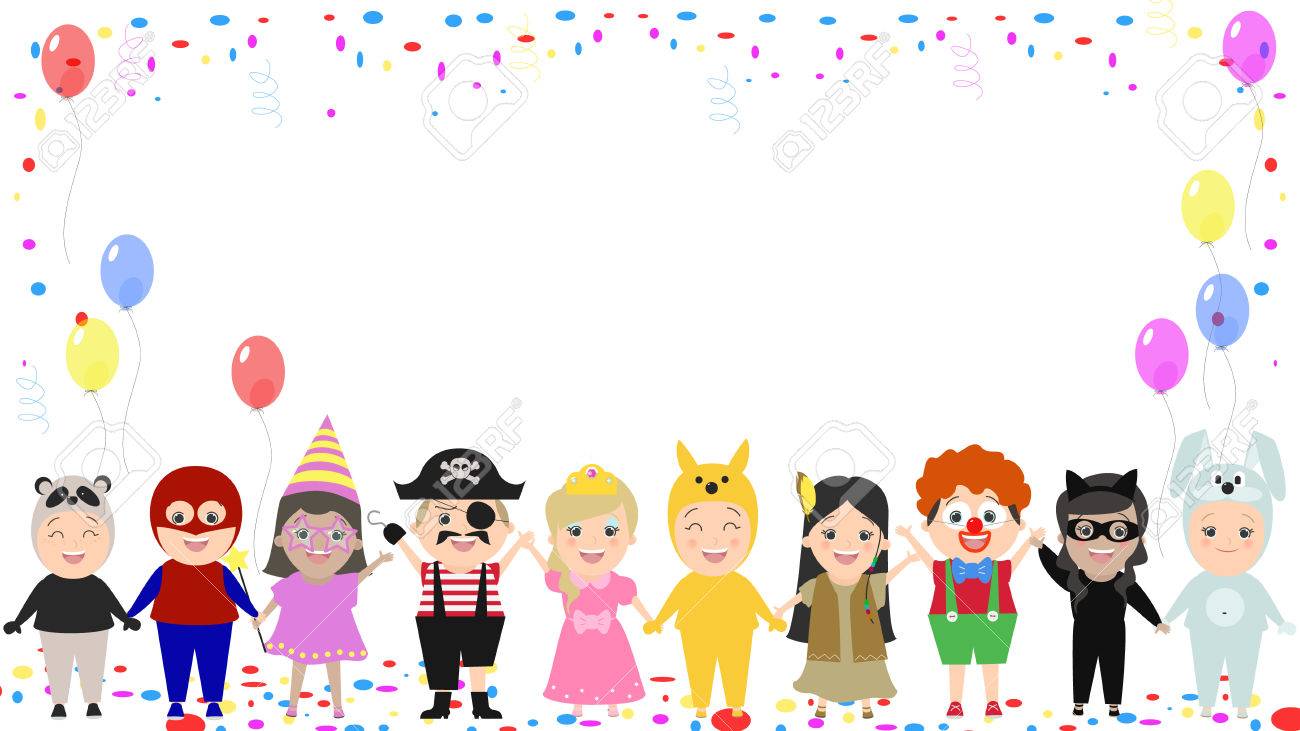 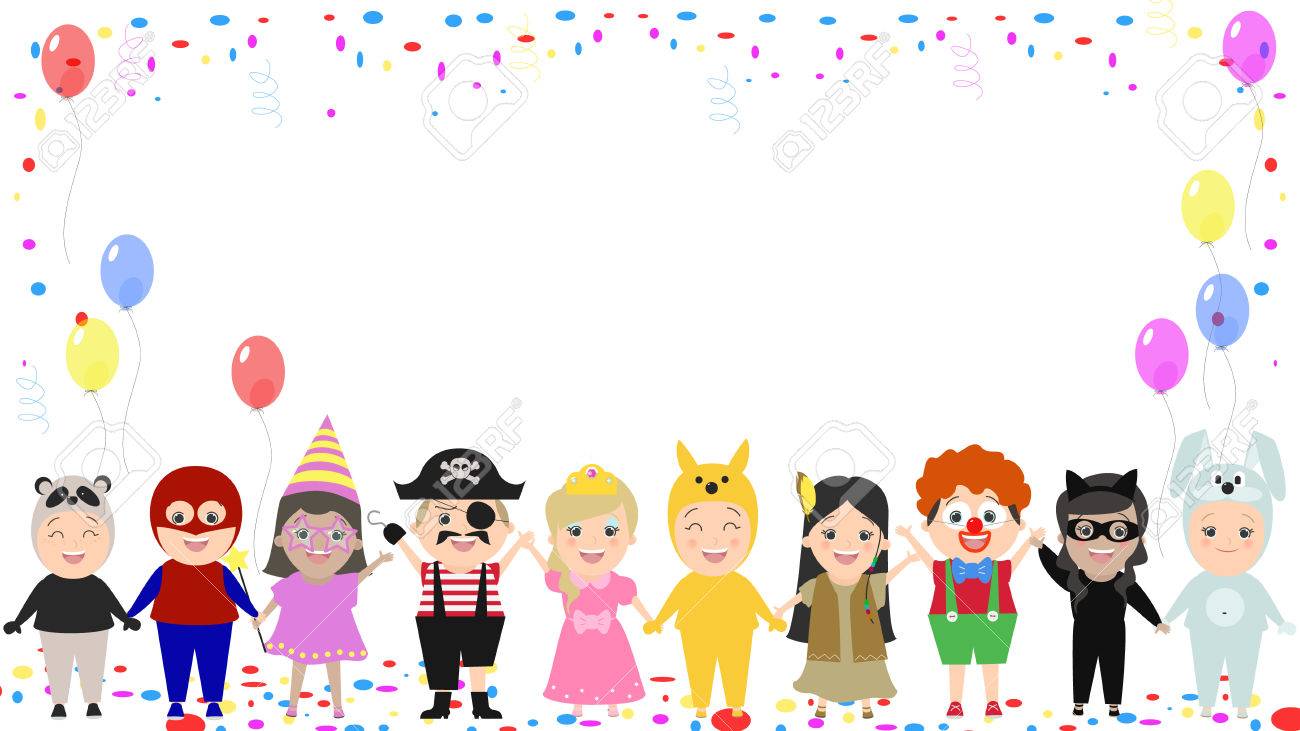 На листу папира из блока за ликовну културу 
нацртај карневал.
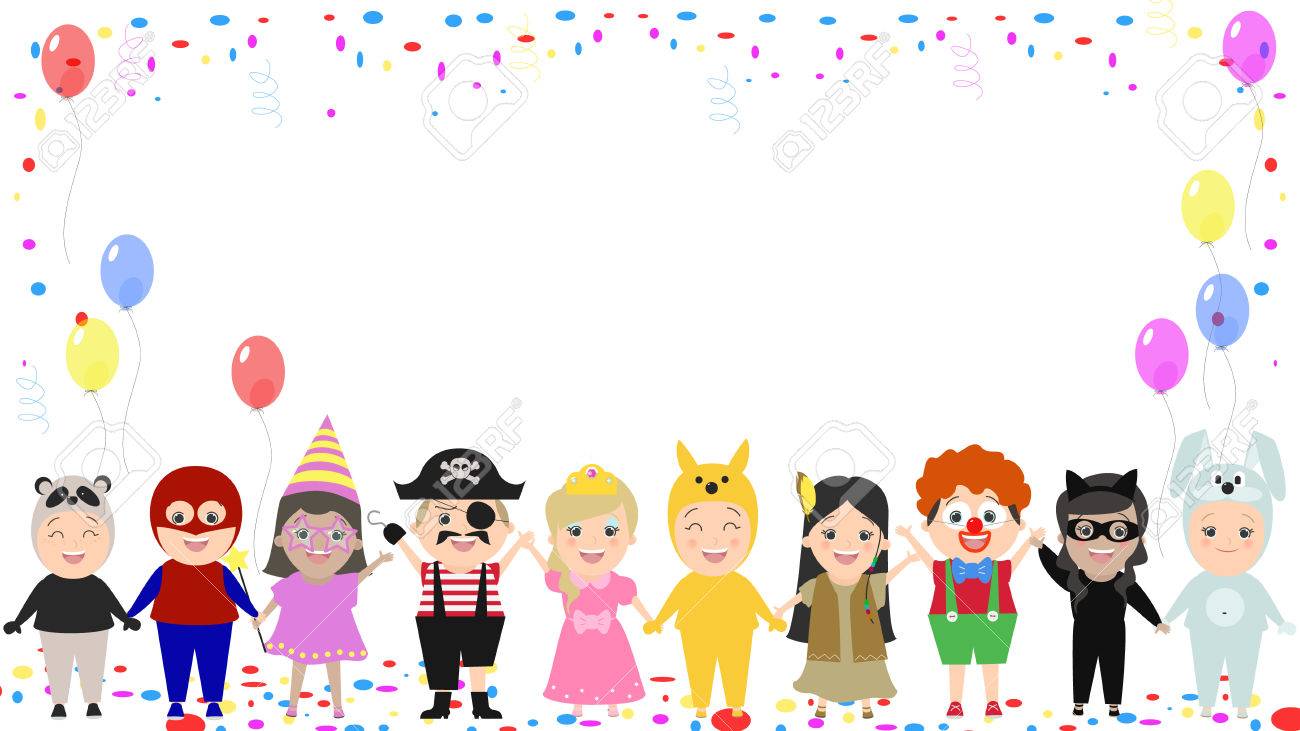 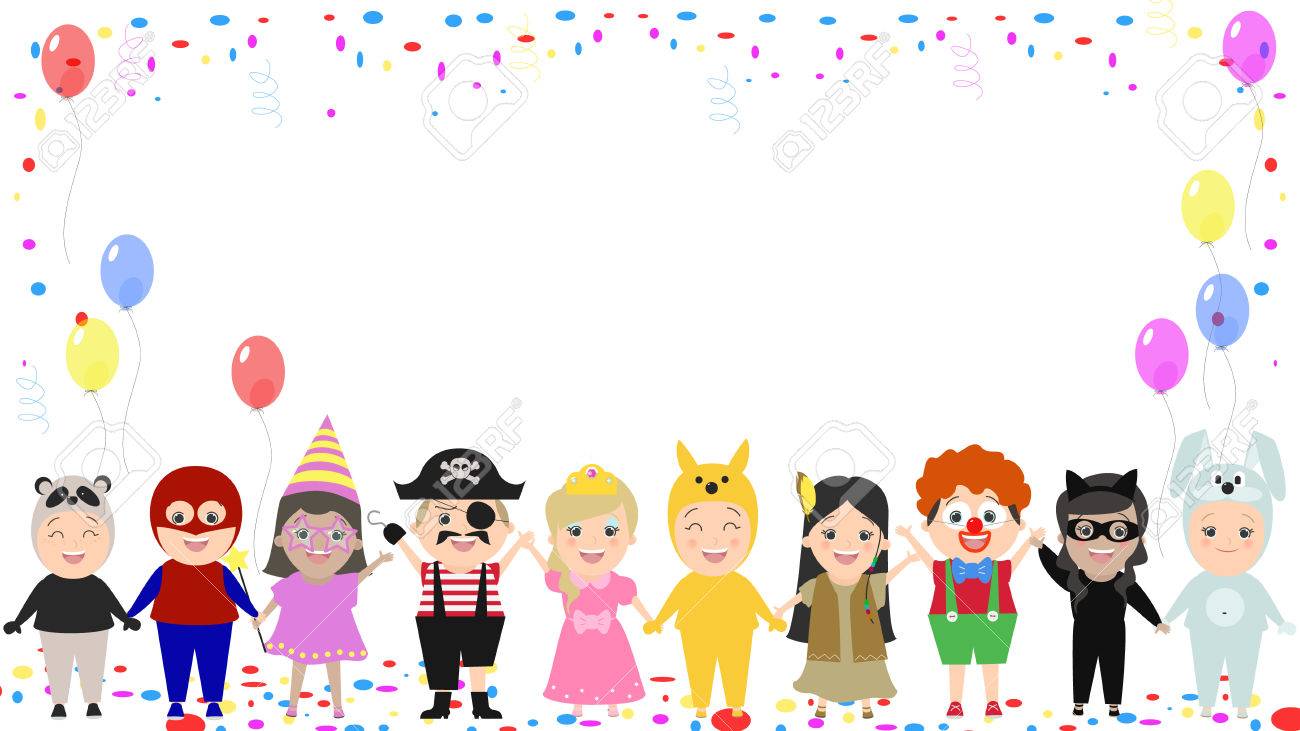 Када завршиш,
 сликај свој ликовни рад
и пошаљи учитељици.
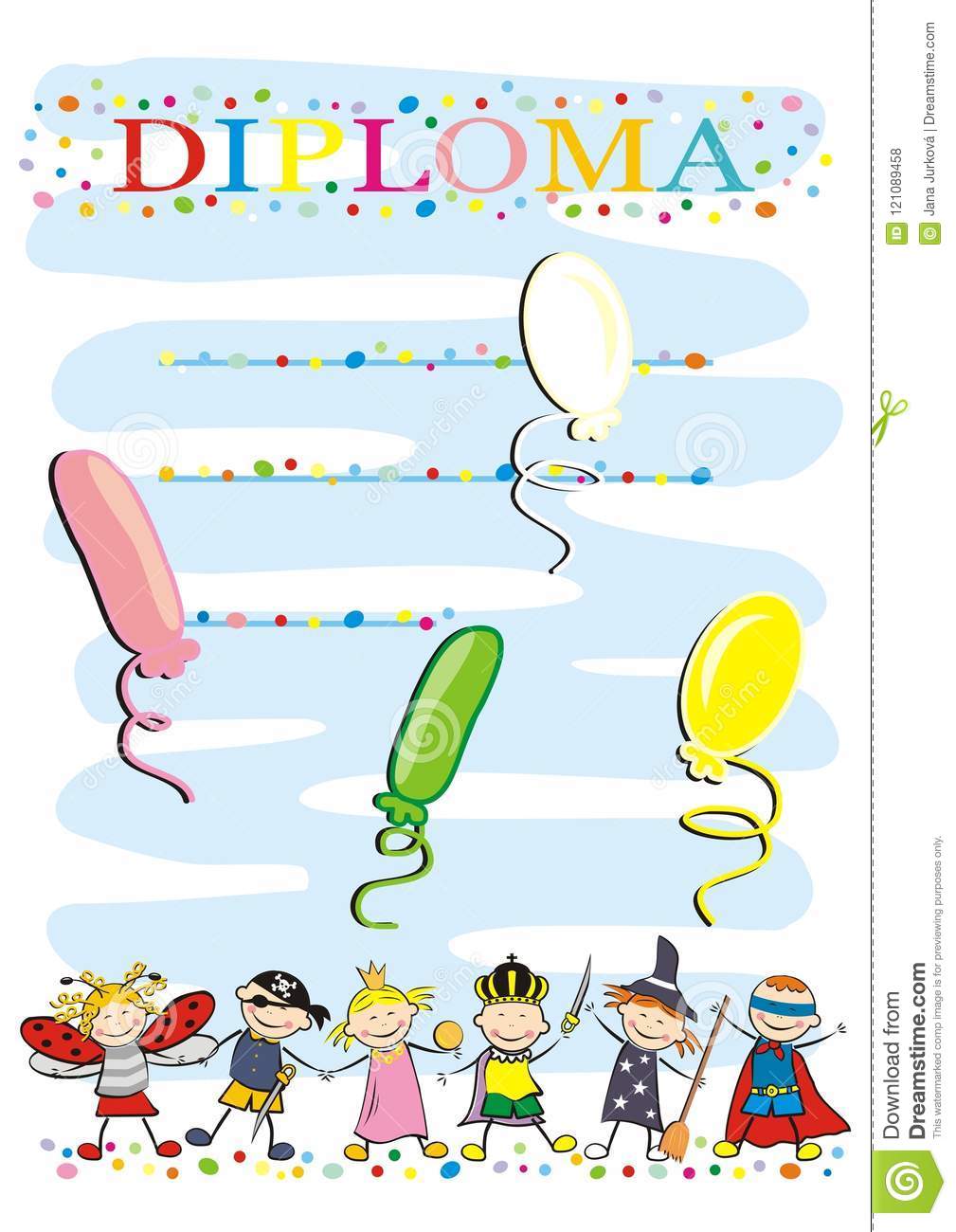